Муниципальное бюджетное образовательное учреждение                               Борисоглебского городского округа                 Борисоглебская общеобразовательная школа №11
Творческий проект
   «Приготовление воскресного завтрака» .
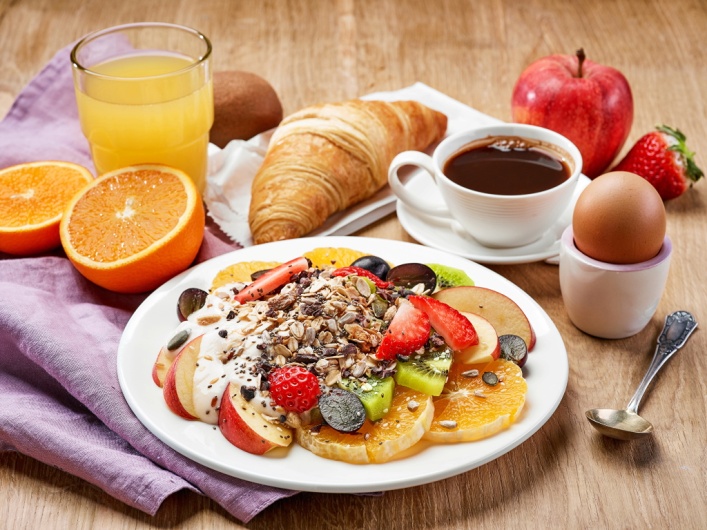 Выполнила ученица 5 Б класса
Шкарина Арина
Руководитель: учитель
Тюрина Елена Викторовна.
г.Борисоглебск. 2020 год.
Содержание:
1)Обоснование выбора темы. Проблемная ситуация.
2)Цель и задача проекта.
3)Исследование.
4)Приготовление завтрака.
5)Экономические расчеты.
6) Самооценка и оценка.
7)Источники информации.
1)Обоснование выбора темы  . Проблемная ситуация.
Утро воскресения - это то время , которое с нетерпением ждешь в течении всей недели . Это тот момент ,когда никто не спешит и все мы садимся за стол  . За завтраком мы неторопливо пьем чай  и беседуем о том , что произош-ло                   за неделю.
Иногда я просыпаюсь первой и у меня есть желание приготовить самой завтрак,чтобы сделать родным сюрприз. Что же мне приготовить и
                                   как сервировать стол?
2)Цель проекта: устроить воскресный завтрак для всей семьи.    Задача проекта:-разработать меню завтрака,-приготовить завтрак,-красиво сервировать стол,-убрать стол после завтрака.
3)Исследование.
1.Сколько человек будут присутствовать на воскресном завтраке?
На завтраке будут присутствовать мои родители и я.
2.Какие продукты понравятся больше всего на завтрак ?
Бутерброды , блинчики, овсяная каша.
3.Какой напиток лучше подать ?
Я думаю от чая никто не откажется , его любят все.
4.Что мне поможет в работе при приготовлении завтрака?
Я решила сделать сюрприз ,поэтому мне поможет интернет и старая книга рецептов.
4)Приготовление завтрака.
Так как блинчики в моей семье любят все,то я решила их приготовить на завтрак.
Для этого мне понадобятся следующие ингредиенты:
Яйцо куриное  — 2 Штуки 
Молоко  — 500 Миллилитров 
Соль  — 1 Щепотка
 Сахар  — 1 Чайная ложка
 Мука  — 200 Грамм
 Растительное масло  — 2 Ст. ложки
В глубокую миску разбить яйца , добавить щепотку соли и сахар ,растительного масла. Все взбить венчиком , постепенно добавляя молоко и муку . Вымесить тесто однородной консистенции , чтобы не было комочков.Оно должно быть похожим на густой кефир.
Разогреваем сковороду , предварительно смазанную маслом. Наливаем тесто и распределяем по дну сковородки. Через некоторое время блин аккуратно переворачиваем на другую сторону.
Выпекаем румяные блинчики .
Складываем стопкой на плоское блюдо.
Можно завернуть начинку , а можно  просто смазывать сливочным маслом или сметаной и посыпать сахаром.
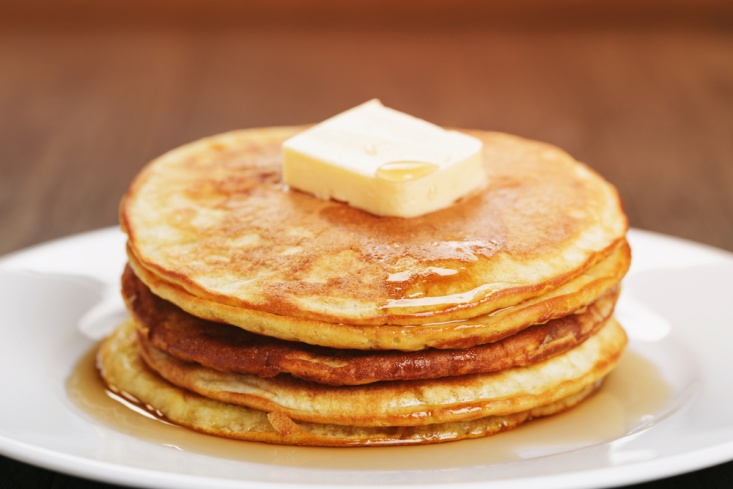 Блинчики очень вкусны со сметаной , с маслом ,                 с медом, с вареньем и любой другой начинкой. Я буду подавать со сметаной и сахаром.
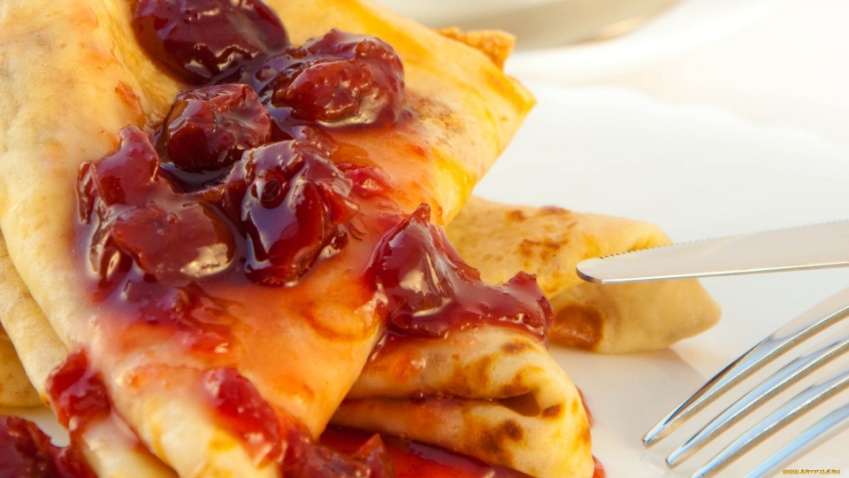 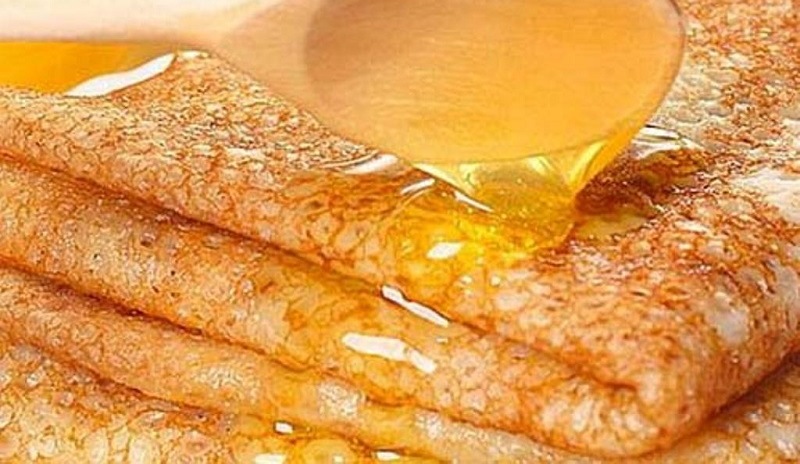 С блинчиками я решила подать чай.
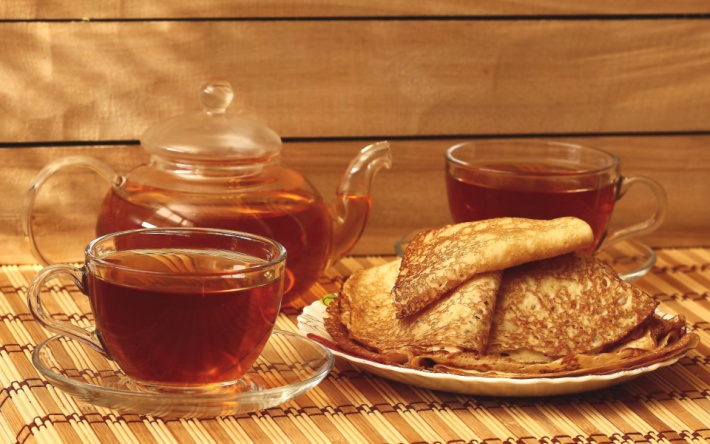 5)Экономические расчеты.
6)Самооценка и оценка.
Мне кажется , что завтрак ,который я приготовила , получился очень вкусный и сытный. Маме и папе очень понравилось.
Работая над проектом , я узнала много нового  : из каких продуктов  можно приготовить завтрак , какие блюда любят мои родные больше всего ,как можно красиво сервировать стол  и многое другое.
Мне понравилось готовить ,хочется попробовать приготовить  какое – нибудь   другое блюдо.
7)Источники информации.
В работе над данным проектом  я пользовалась 
учебником «Технология . Технология ведения дома»
для 5  класса , интернет –ресурсами.